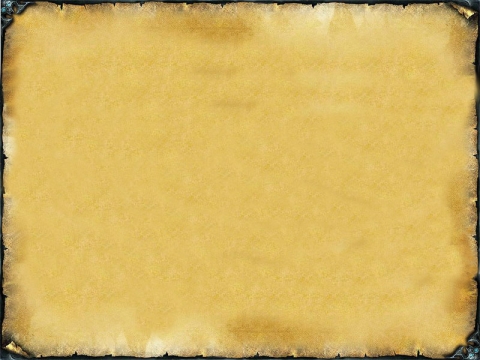 МБДОУ Курагинский детский сад 
№8 «Лесная сказка» комбинированного вида
«Я поведу тебя в музей….»
Взаимодействие ДОУ с Курагинским краеведческим музеем
Воспитатели: М.Ю. Жибинова
О.А. Родионова
2016 год
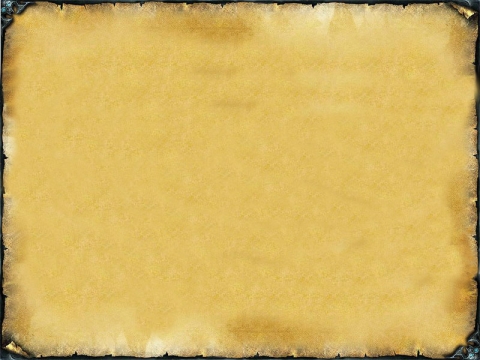 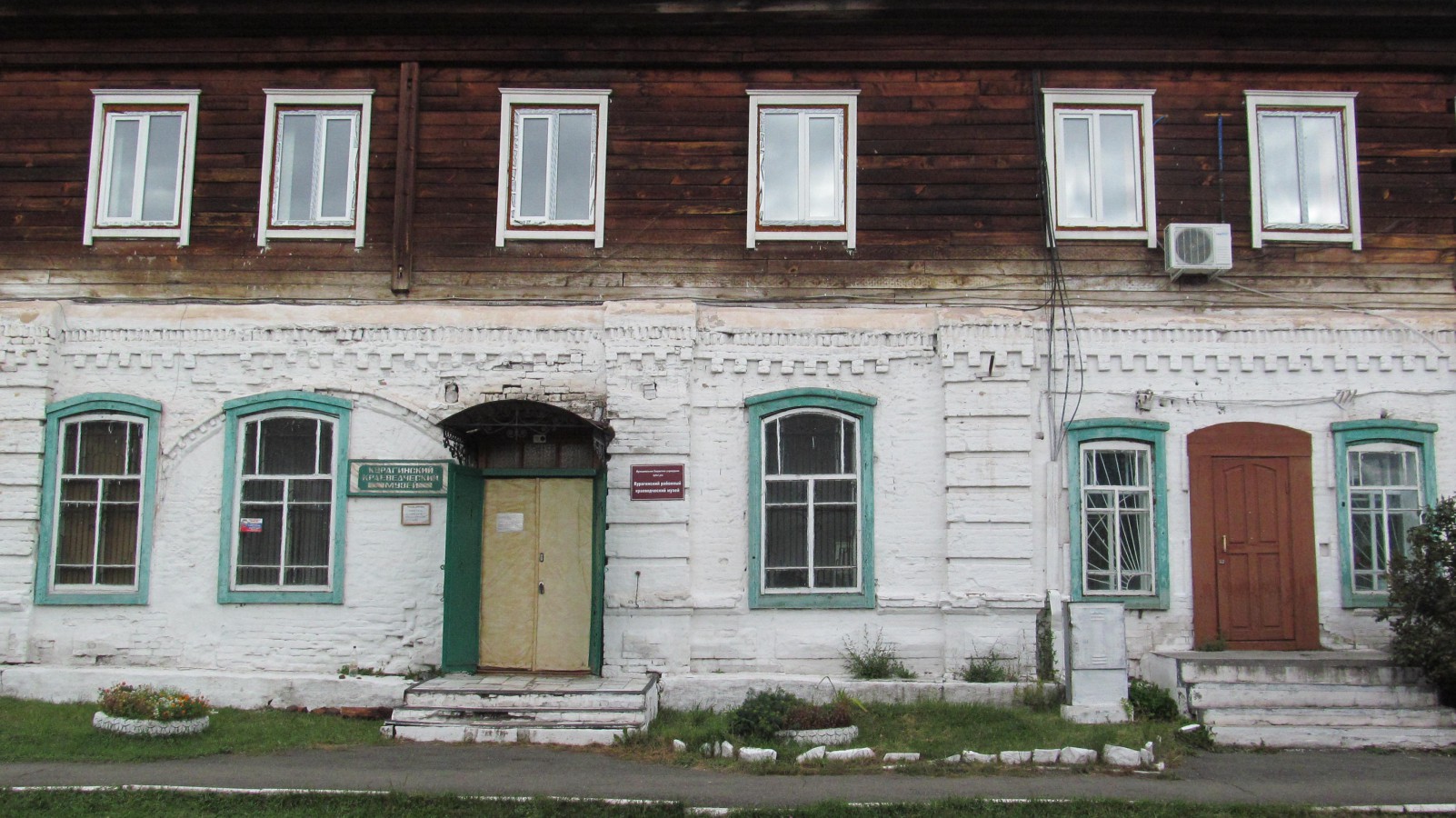 Музей - не просто дом, где вещи дышат,Музей - хранитель тайн, всего святого,Биенье сердца каждого услышит,Он - мост в долину самого родного….
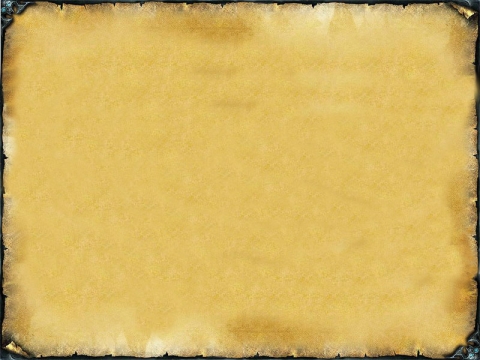 Взаимодействие ДОУ и краеведческого музея - важное условие воспитания патриотизма у дошкольников. 

Именно такой подход способен  обеспечить ознакомление детей  с историей нашего посёлка, района, края, страны и  развивать их национальное самосознание.
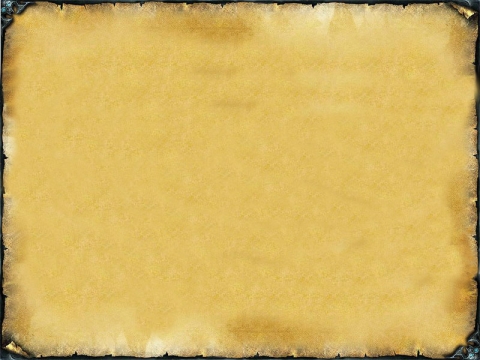 Ходим мы в музей все часто,Нам с музеями всё ясно,Очень нам они нужны,Очень нам они важны.Ведь глядят на экспонатыС любопытством все ребята,Потому что интересно,И для сада нам полезно.
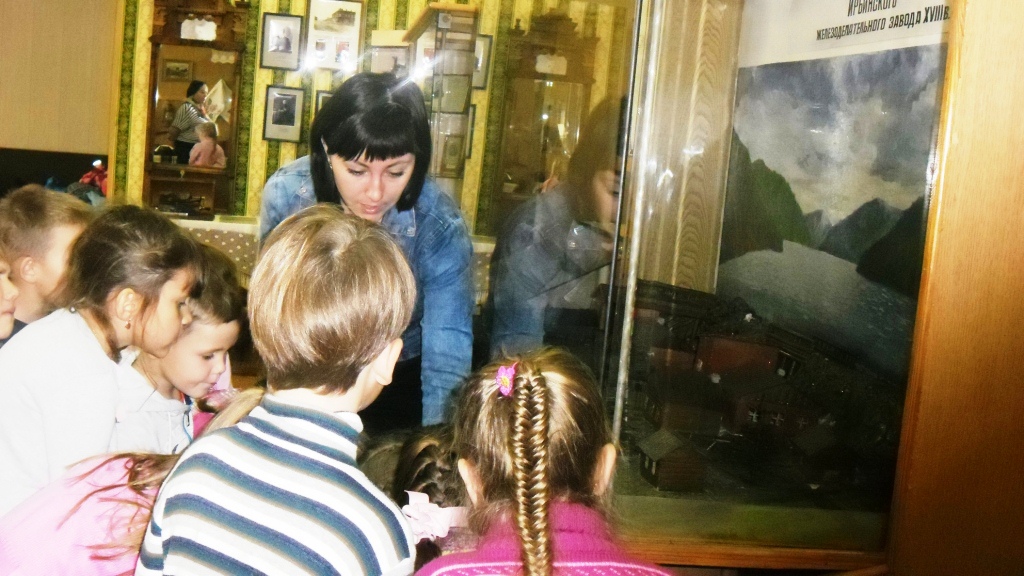 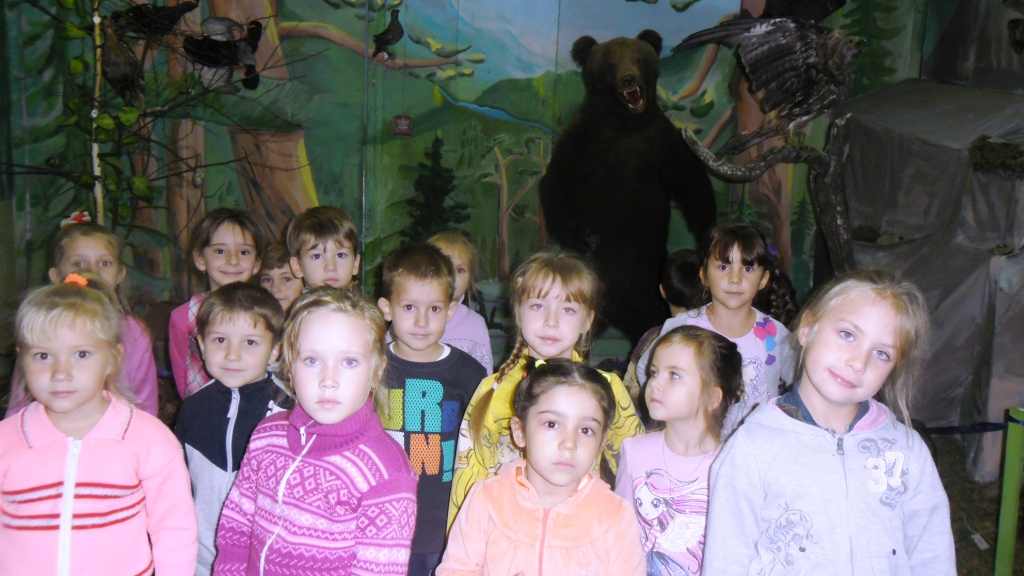 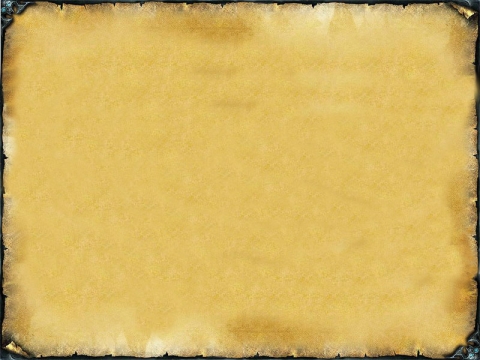 Цель:
Разработка активных методов ознакомления дошкольников с историей родного посёлка и края.
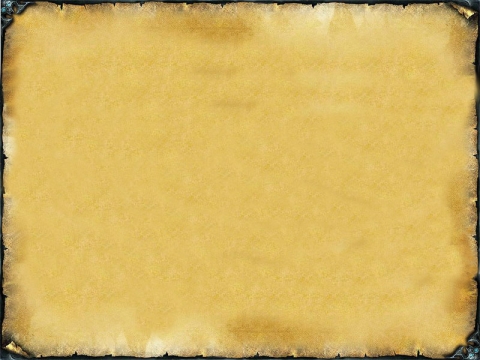 Задачи:
Апробировать и в ходе работы активные методы формирования представлений детей 5-7 лет об истории родного посёлка и края на основе взаимодействия с краеведческим музеем.
Использовать на ряду с традиционными экскурсиями в музей, НОД в детском саду  с музейными предметами, которые проводит сотрудник музея. 
Создать условия для закрепления представлений о истории родной земли, полученные на экскурсиях и занятиях, в разных видах творческой деятельности.
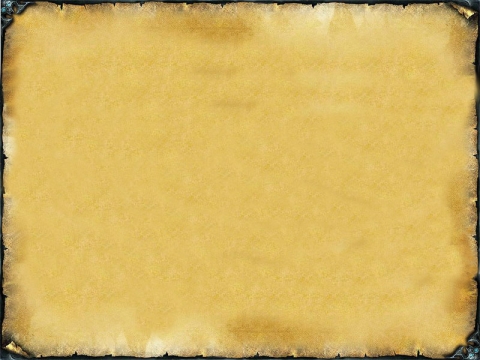 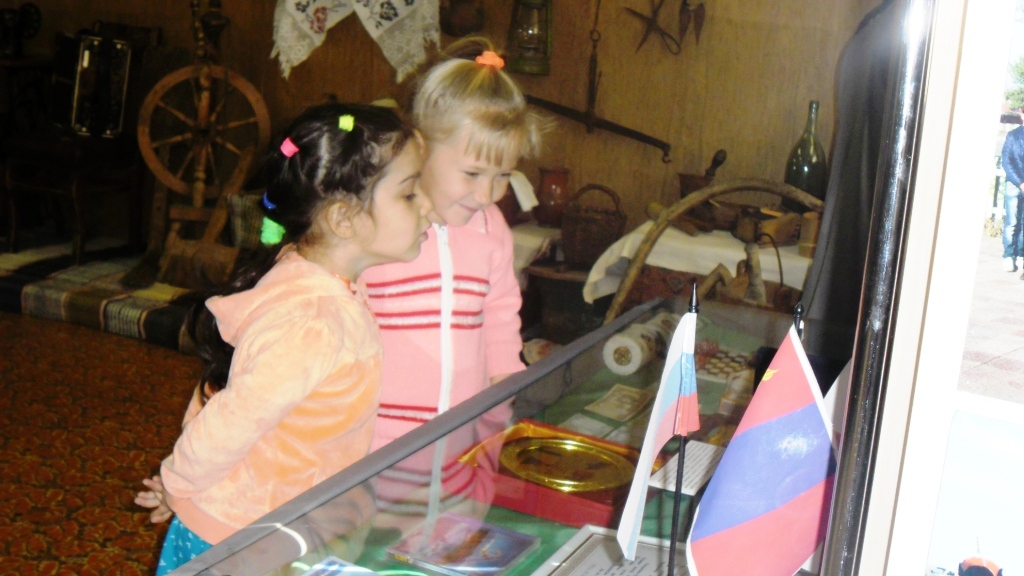 Скажу я вам, в музееВсегда бывать я рад!Открывши рот, глазеюНа каждый экспонат.Здесь дух неуловимый —Дыханье старины,Истории невиннойСтоим напротив мы.
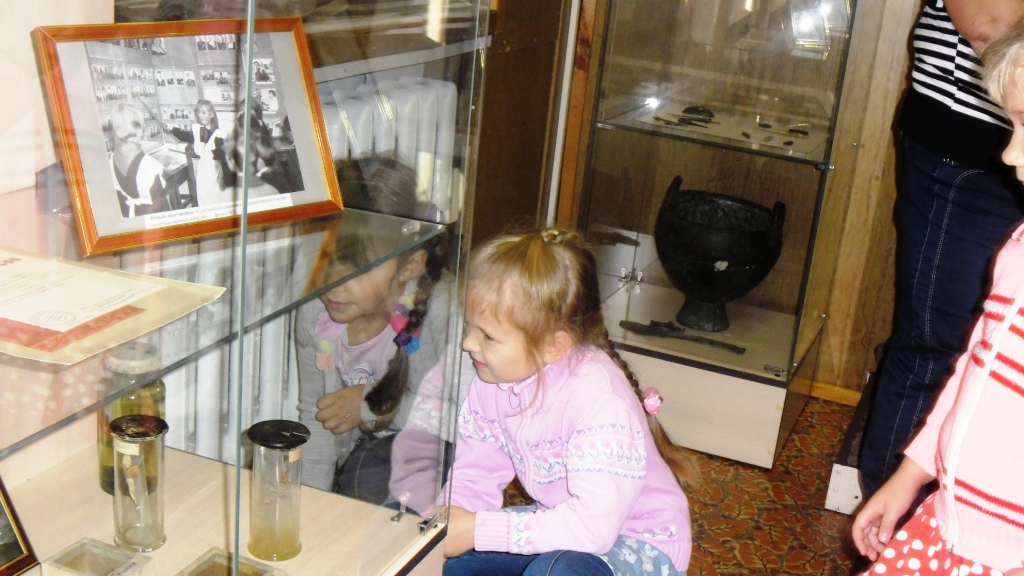 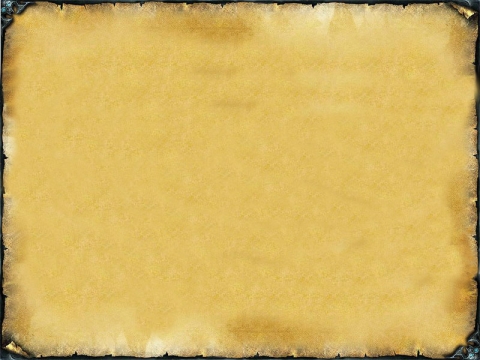 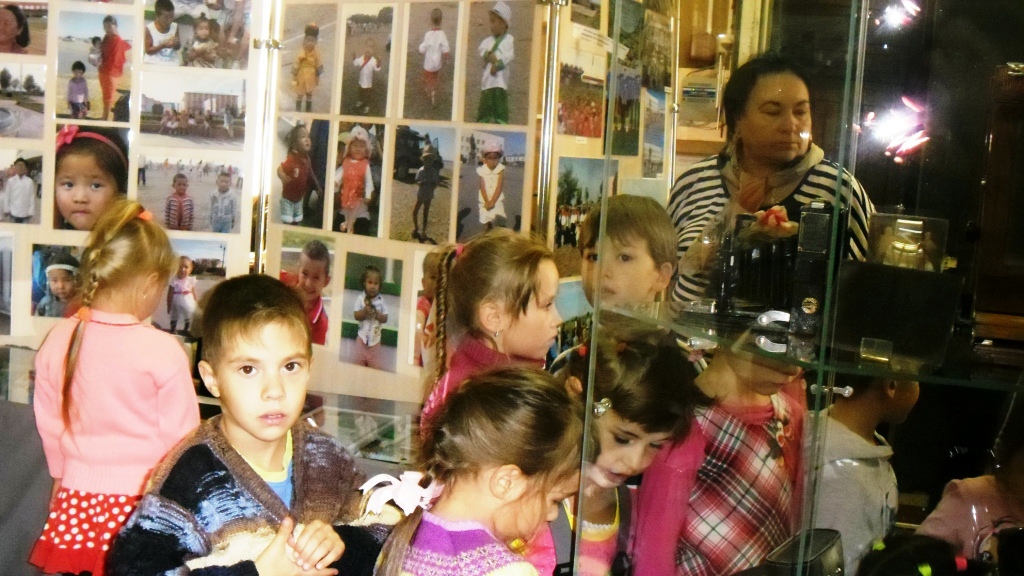 Чтоб окунуться в прошлое не надоМашину времени, поверь, изобретать.Переступи порог в музея залы,И кажется — как будто время вспять.
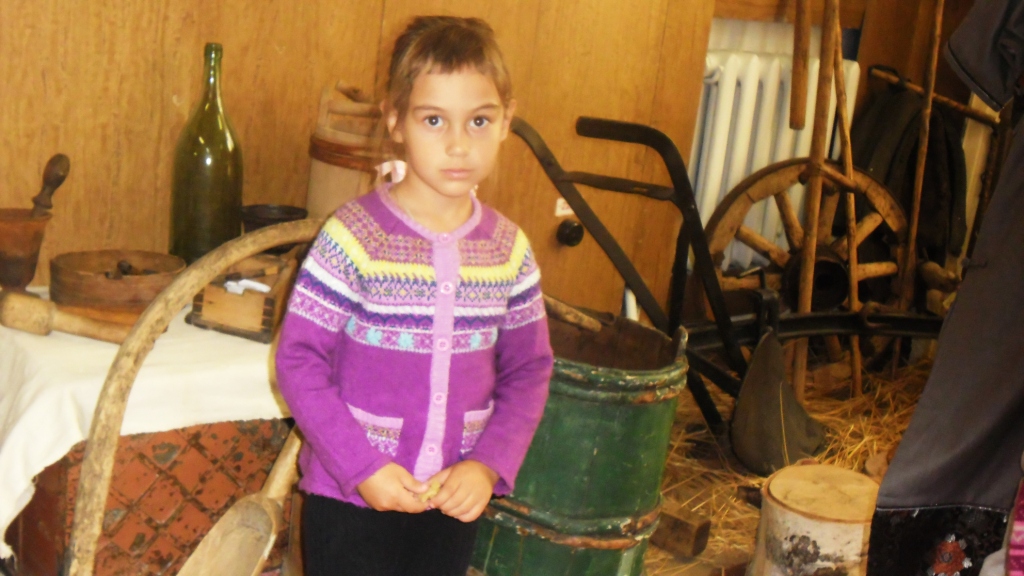 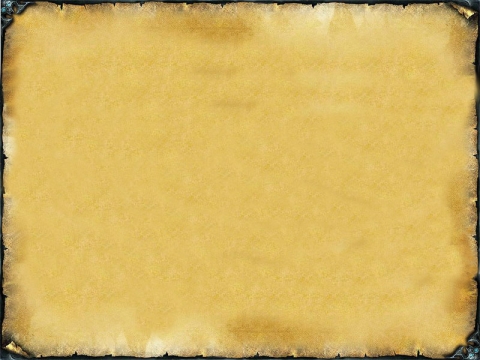 Система взаимодействия ДОУ с Курагинским краеведческим музеем

Заключение договора о совместной работе

Составление плана совместной с музеем работы

Информирование родителей о проводимых мероприятиях

Совместные совещания по итогам года
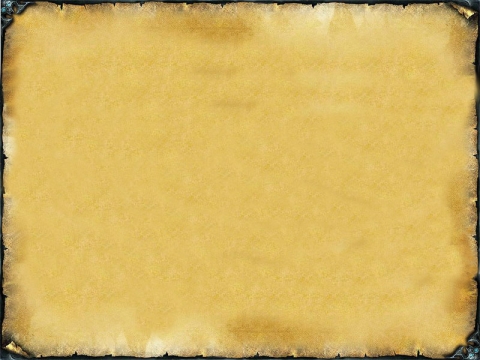 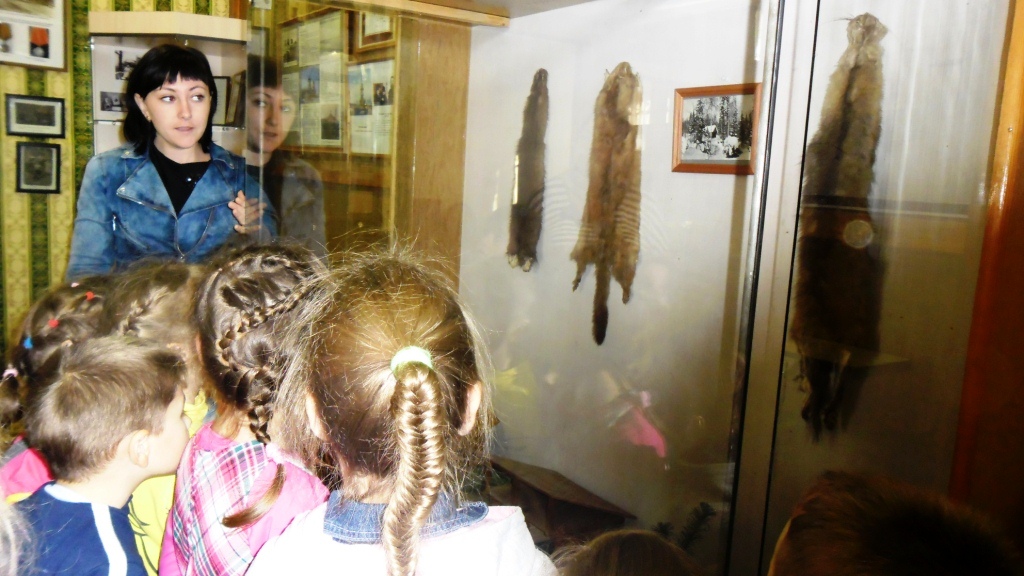 Мы по залам ходим-бродим,Что-то ценное находим,Нам здесь много неизвестно,Оттого и интересно.Вот идёт экскурсовод,Группу целую ведёт,Он на месте не стоит,А всё время говорит.
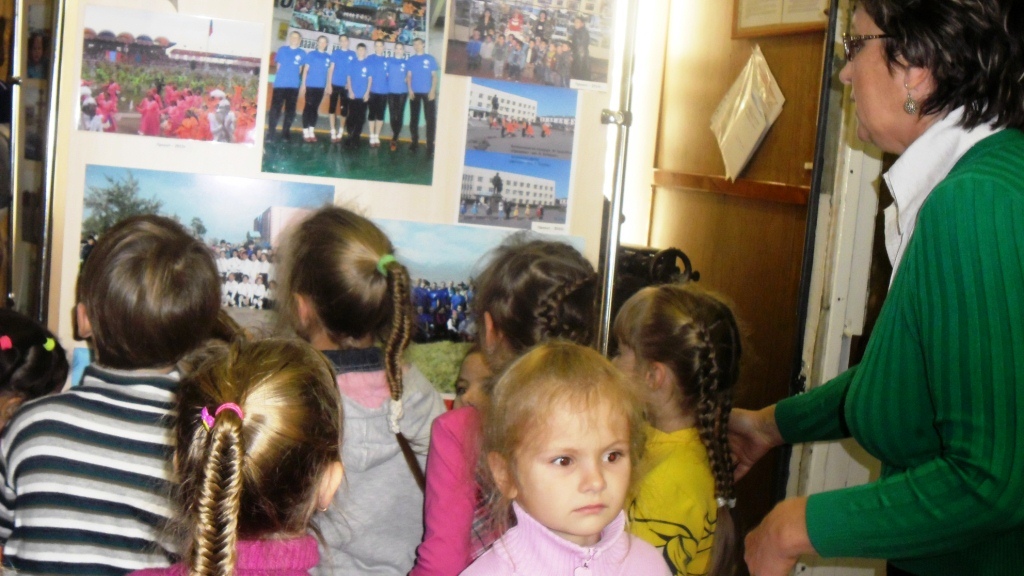 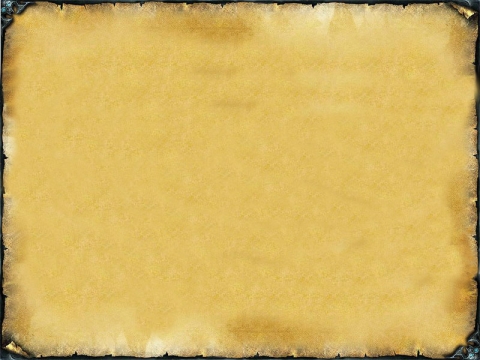 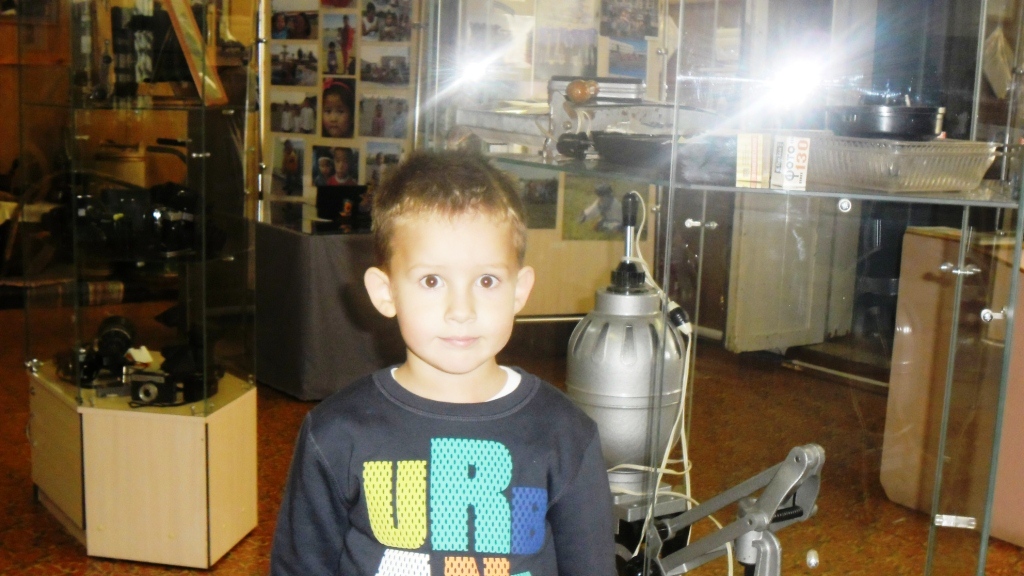 Чтобы вещи, не старея,Ни один лежали год,Выставляют их в музеяхИ глядит на них народ.В тишине музейных залов(Помнить все о том должны)Выставляется немалоЦенных фактов старины.
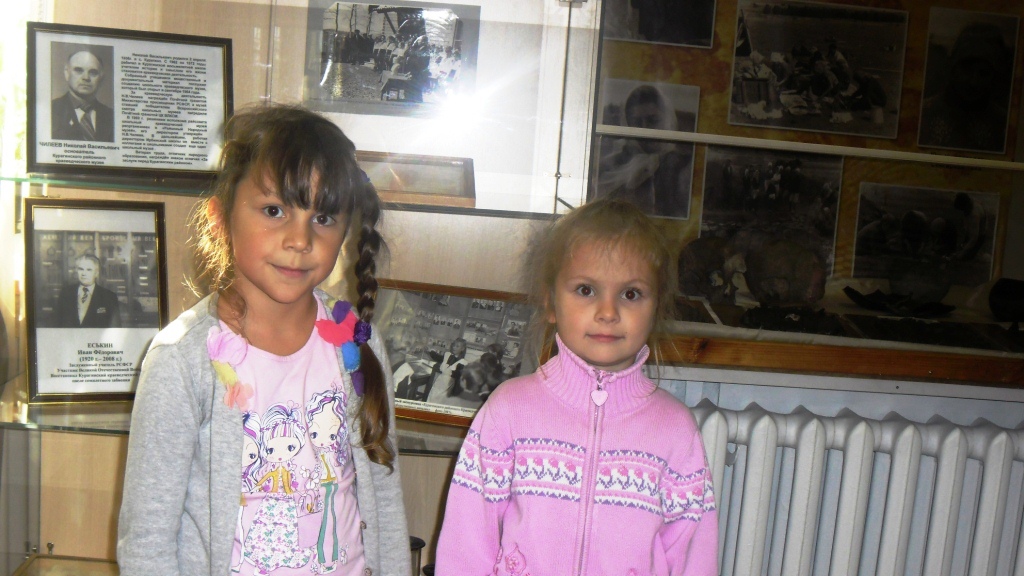 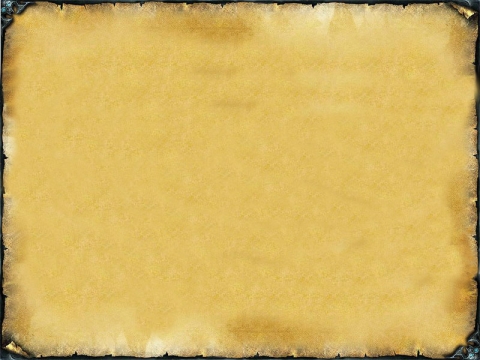 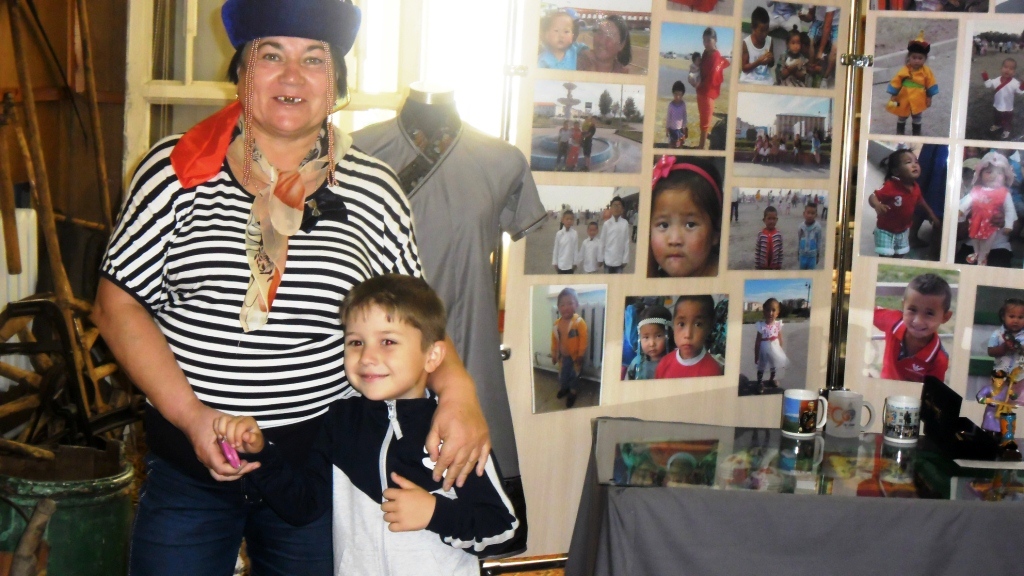 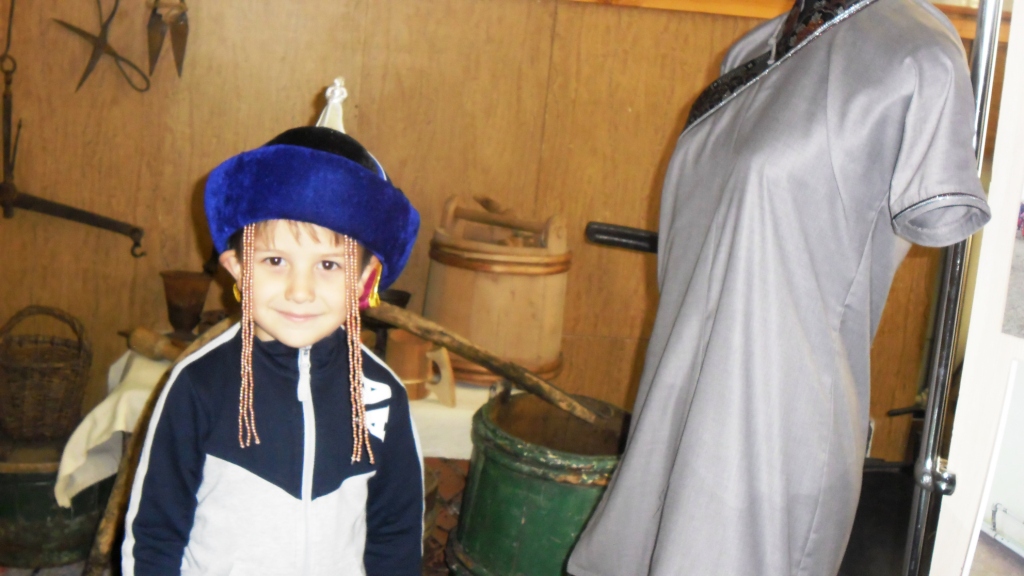 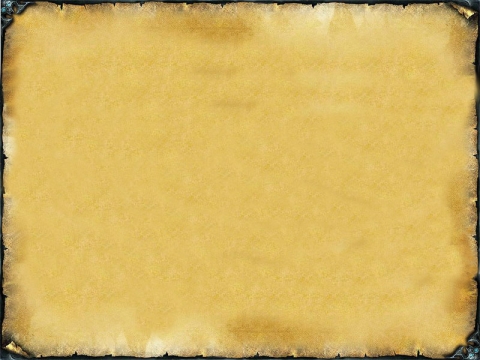 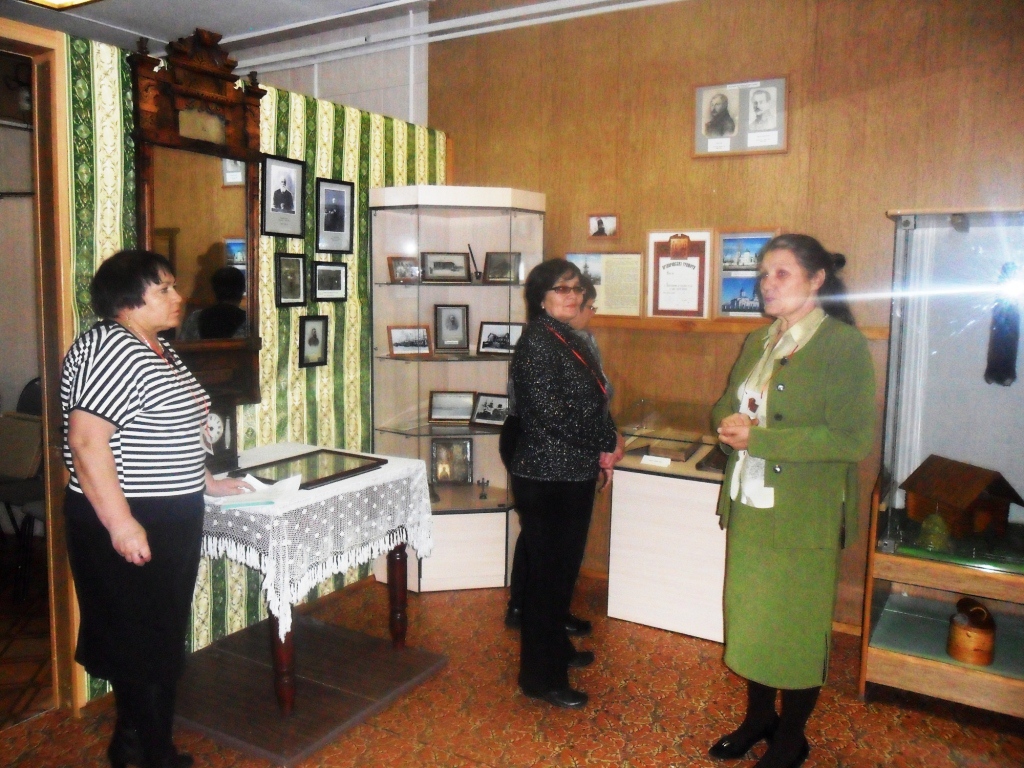 Пройдет и сто, и двести лет,И триста лет пройдет,Но каждый снимок и портретЛюбую вещь, любой предметЗдесь сохранит народ.
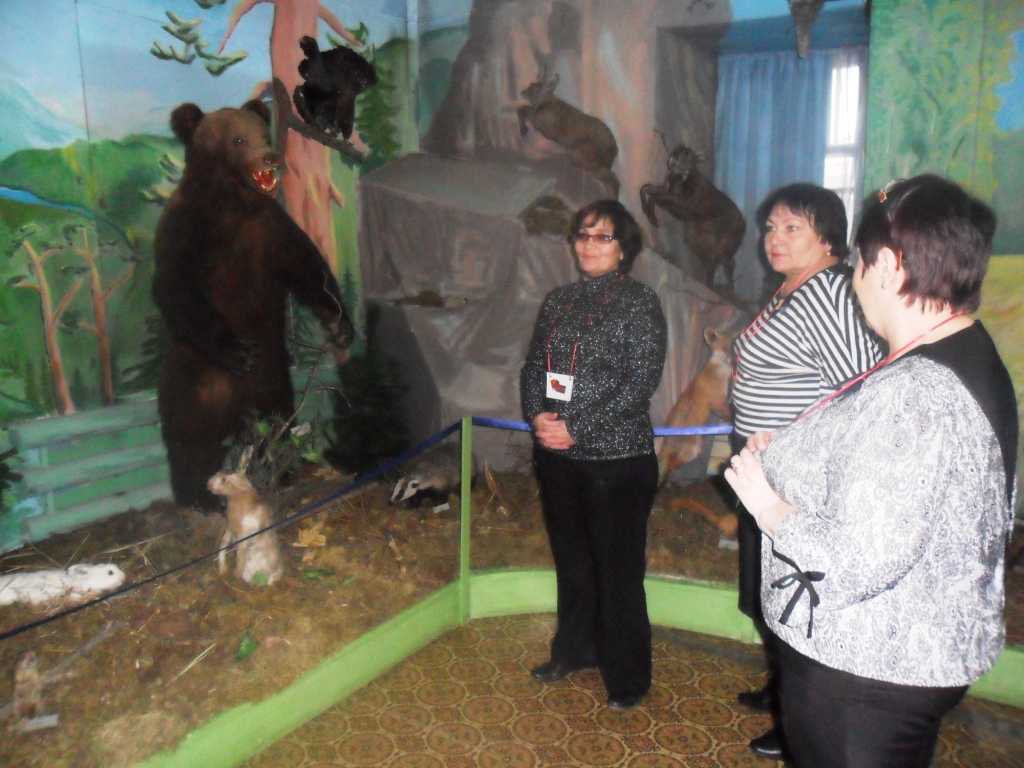 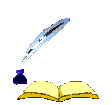 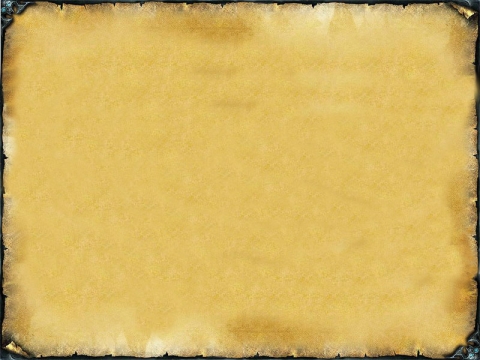 Родоначальником краеведения в России можно по праву считать М. В.Ломоносова. Ещё в 18 веке он предложил использовать местных «краезнатцев» при подготовке хозяйственно-географической карты России. Термин «краеведение» введён в 1914 году историком В.Я.Улановым и географом И.Д.Маньковым.
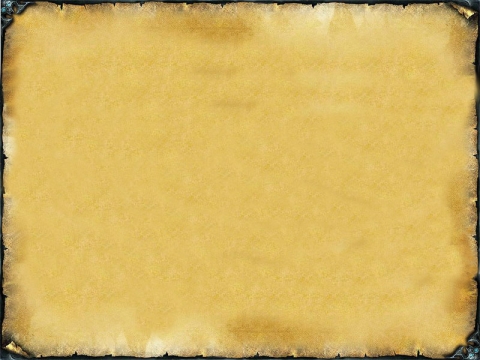 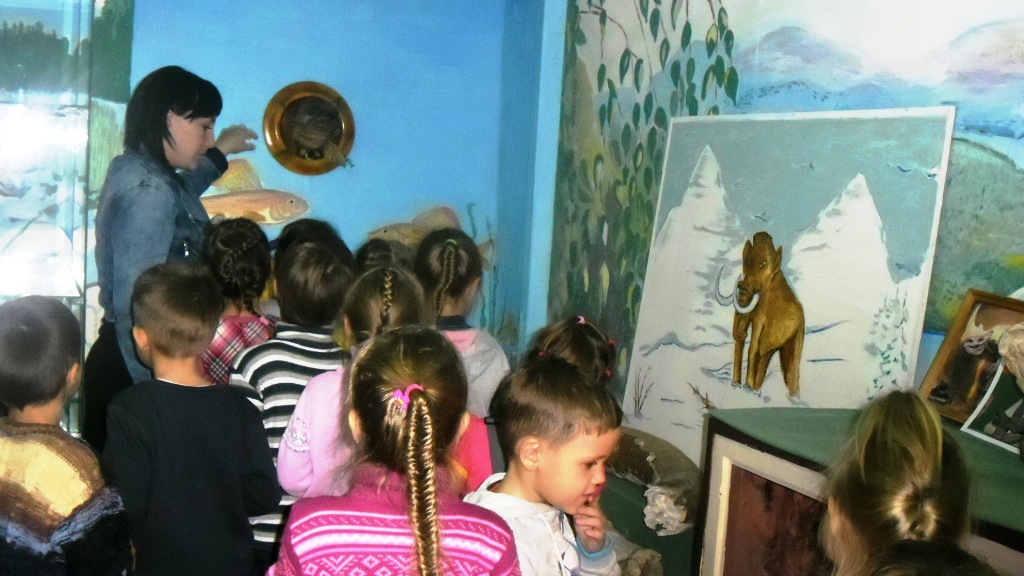 Эти странные, мрачные здания,Их музеями проще зовут.Вся история мироздания,Артефакты — все собрано тут.Можно встретить здесь и питекантропа,Можно мамонту в глаз заглянуть.И к подножью вулкана ведет тропа,И хотелось бы с пушки пальнуть.
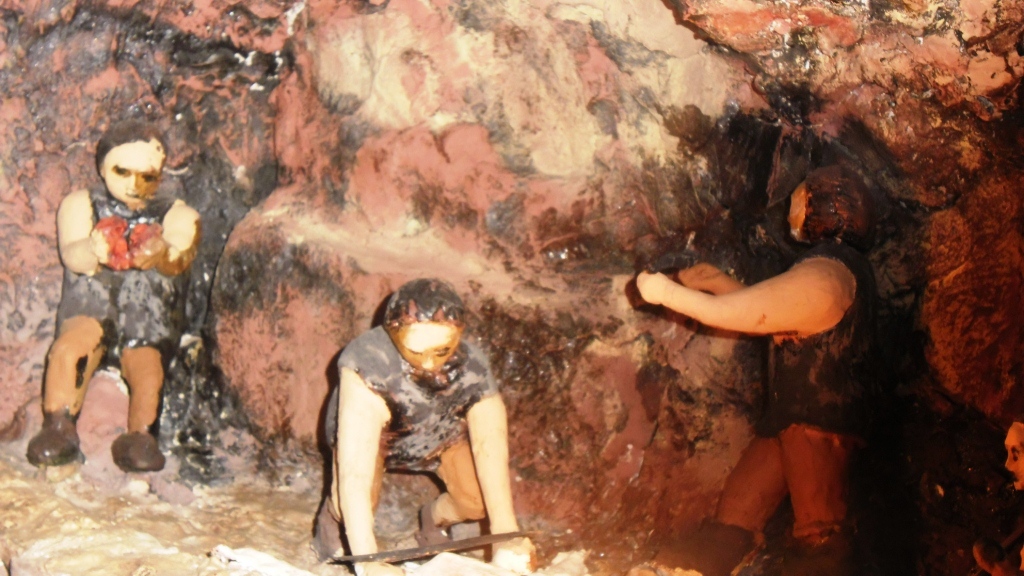 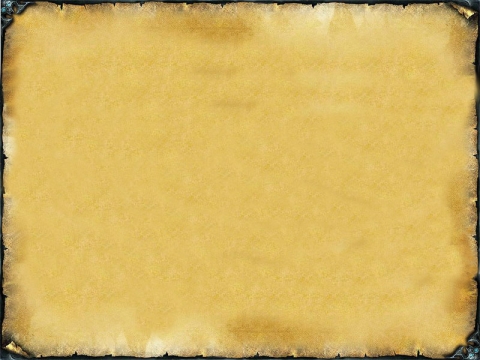 Результативность 
Дети имеют представление:
О музее и музейном поведении
Об истории нашего посёлка
Имеют положительное эмоциональное отношение к прошедшим событиям.
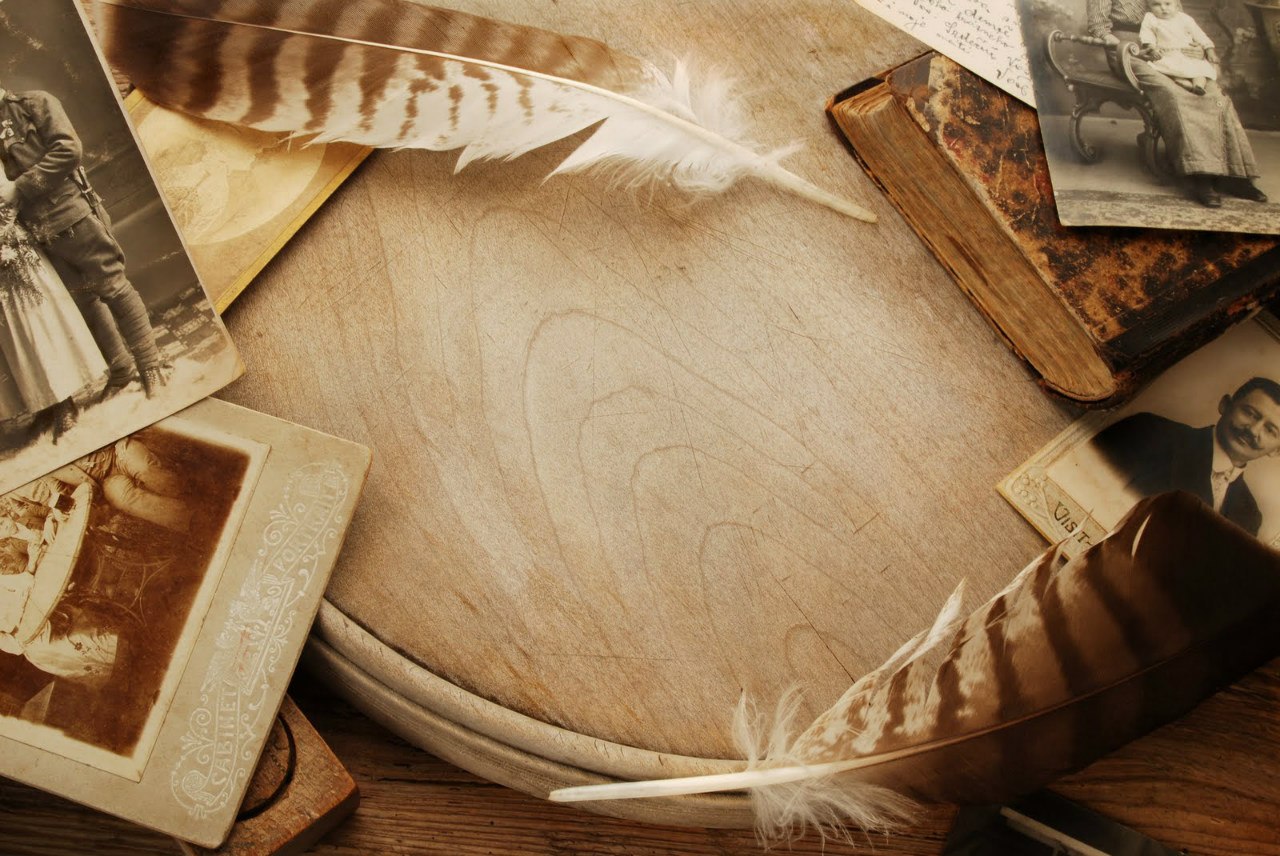 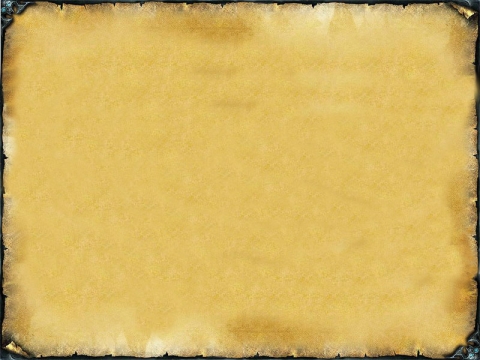 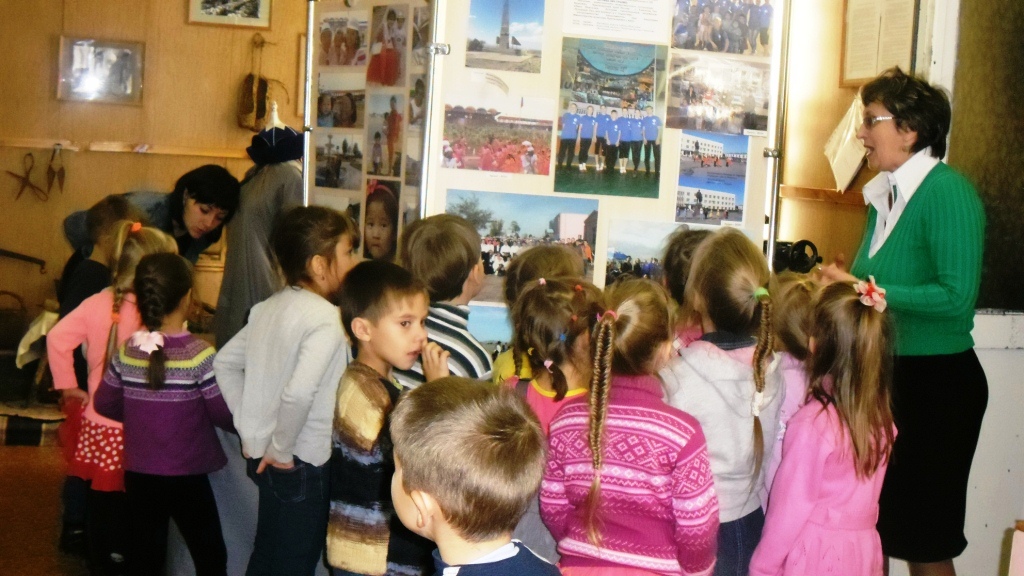 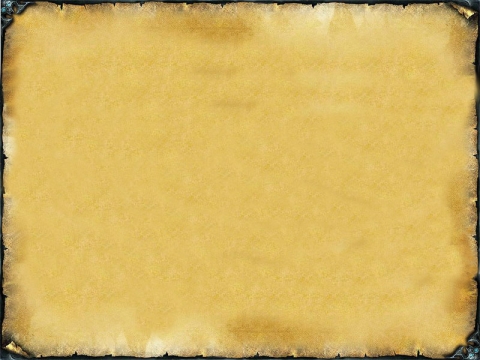 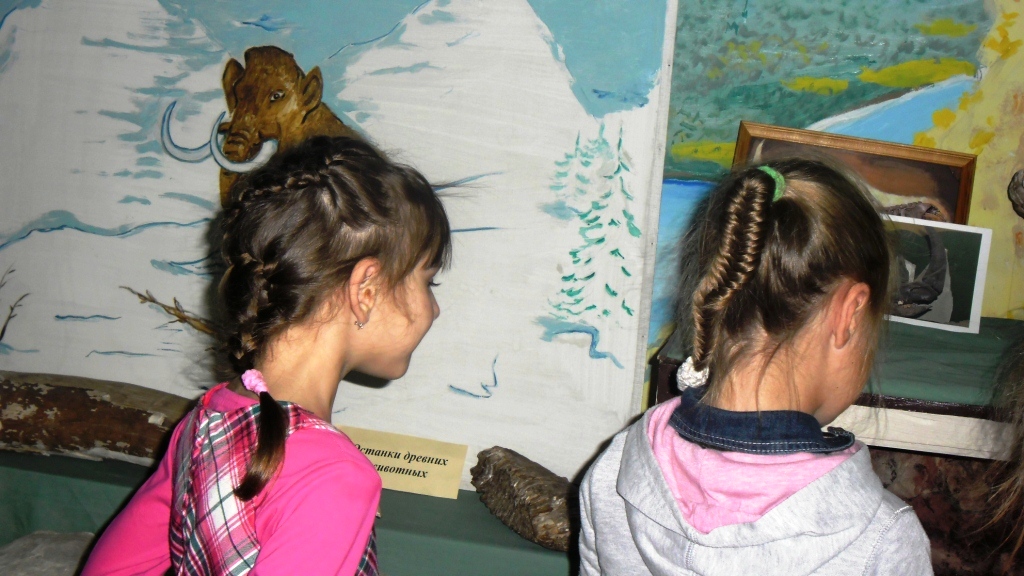 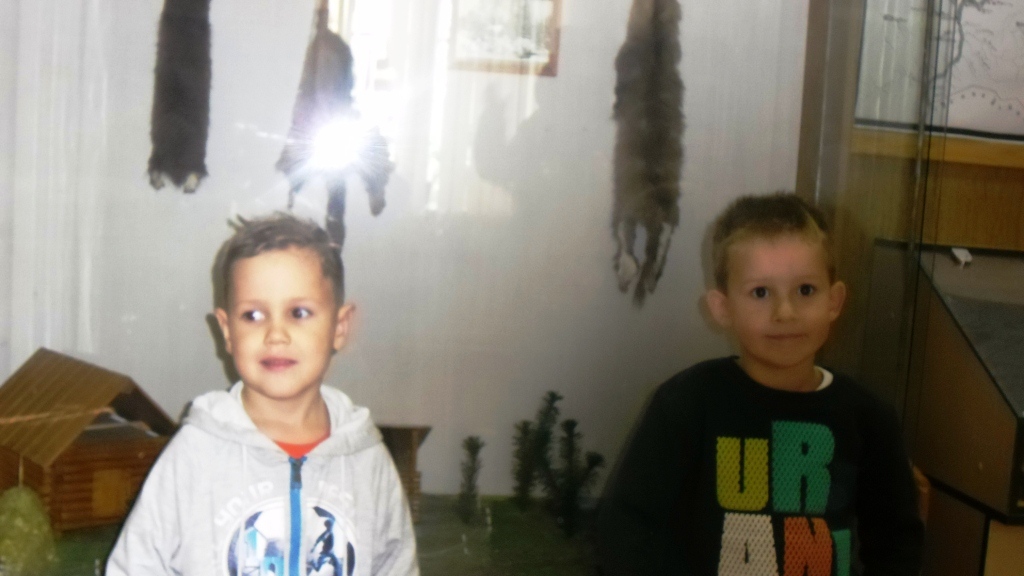 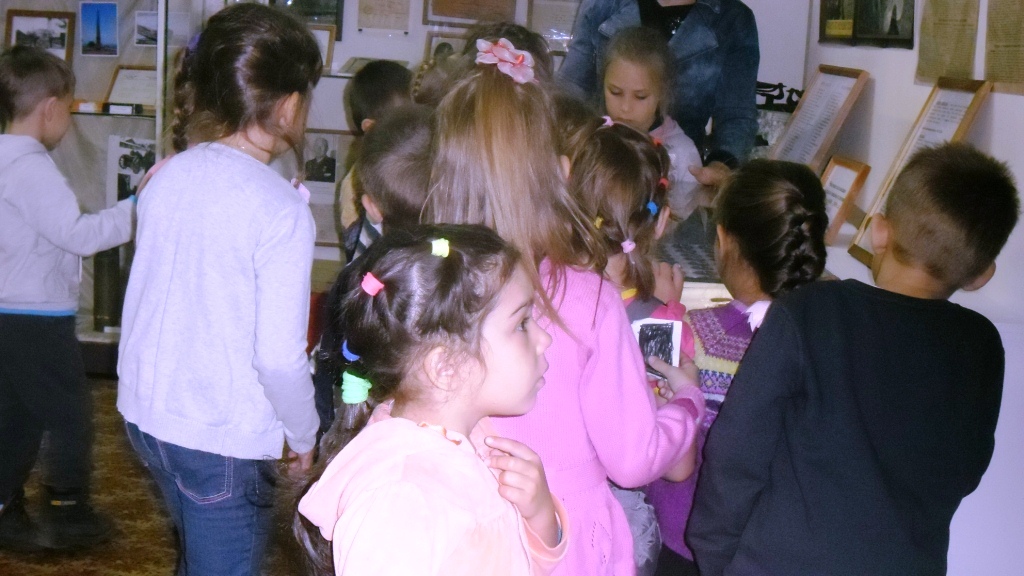 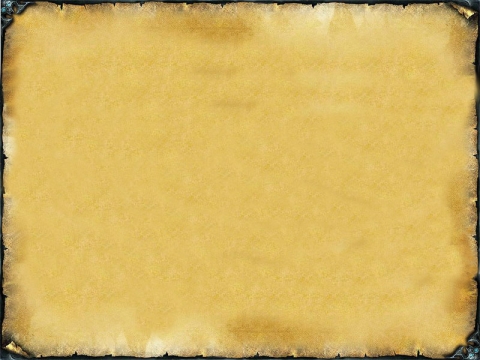 Пусть в музей тропа не зарастает,
Пусть мужает наша детвора,
Пусть быстрее каждый осознает:
Завтра вырастает из вчера.
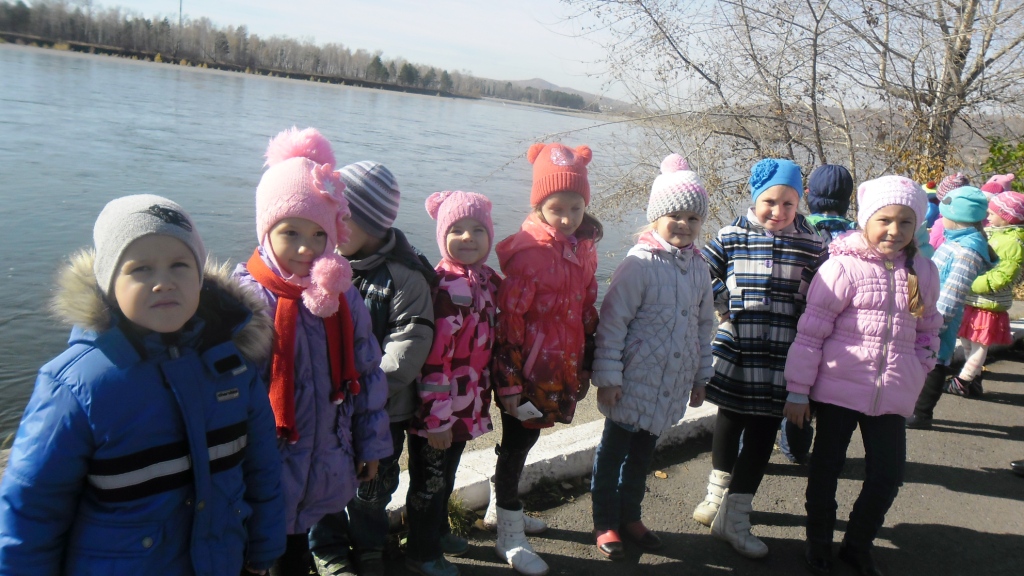